PAPA FRANCESCO
LAUDATO  SI’
Enciclica sulla cura della casa comune
LA RADICE UMANA 
   DELLA 
      CRISI ECOLOGICA
enzo.lucchetti@unipr.it
La crisi ecologica ha un’indubbia radice umana: deriva da 
un modo di comprendere la vita e l’azione umana che è deviato, che contraddice la realtà al punto di rovinarla  [101].
MODALITA’ DI LETTURA
RICONOSCERE IL MESSAGGIO CHE LA NATURA PORTA INSCRITTO NELLE SUE STESSE STRUTTURE [115]
cogliere non solo i sintomi, ma le cause più profonde [15] 
attenzione sulle radici etiche e spirituali dei problemi ambientali: cercare soluzioni non solo nella tecnica, ma anche in un cambiamento dell’essere umano, perché altrimenti affronteremmo soltanto i sintomi [9]
ricuperare consapevolezza del posto specifico che l’essere umano occupa in questo mondo e le sue relazioni con la realtà che lo circonda [15]
Senza il rispetto della struttura naturale e morale delle quali è dotato … l’essere umano finisce col contraddire la propria realtà [115]
enzo.lucchetti@unipr.it
UN IMPEGNO MORALE INELUDIBILE
PER TUTTI GLI ABITANTI DEL PIANETA
Tutti possiamo (DOBBIAMO) collaborare … per la cura della casa comune, ognuno con la propria cultura ed esperienza, le proprie iniziative e capacità  … [14]
MESSAGGIO RIVOLTO
      NON SOLO AI CRISTIANI
      NON SOLO AGLI UOMINI DI BUONA VOLONTA’

  A TUTTI GLI ABITANTI DEL PIANETA
 [13]
enzo.lucchetti@unipr.it
UN IMPEGNO MORALE INELUDIBILE
PER TUTTI GLI ABITANTI DEL PIANETA
RISCOPRIRE LA DIGNITA’ DI ESSERI VIVENTI 
DOTATI DI INTELLIGENZA, 
      CAPACI DI ALLARGARE LO SGUARDO   [112].
per il quale sono necessari: 
 - i talenti e il coinvolgimento di tutti [14]
 - la fiducia che le cose possono cambiare se tutta la   
   famiglia umana saprà unire i propri sforzi nella   
   ricerca di uno sviluppo sostenibile e integrale [15]
I GIOVANI (LA CONTINUITA’ DELLA VITA) ESIGONO DA NOI UN CAMBIAMENTO [13].
enzo.lucchetti@unipr.it
GLI ESSERI UMANI, 
capaci di degradarsi fino all’estremo, 

possono anche superarsi, ritornare a scegliere il bene e rigenerarsi, al di là di qualsiasi condizionamento psicologico e sociale che venga loro imposto. 

Sono capaci di guardare a sé stessi con onestà, di far emergere il proprio disgusto e di intraprendere nuove strade verso la vera libertà. 

Non esistono sistemi che annullino completamente l’apertura al bene, alla verità e alla bellezza, né la capacità di reagire, che Dio continua ad incoraggiare dal profondo dei nostri cuori.
Ad ogni persona di questo mondo chiedo di non dimenticare questa sua dignità, che nessuno ha diritto di toglierle.
enzo.lucchetti@unipr.it
[205]
Ruolo della scienza e della tecnica
La scienza e la tecnologia sono un prodotto meraviglioso della creatività umana che genera entusiasmo e meraviglia

       [102] 

da esse derivano cose realmente preziose per migliorare la qualità della vita dell’essere umano       

hanno posto rimedio a innumerevoli mali che affliggevano l’essere umano o che ne limitavano le potenzialità; 

sono capaci di produrre il bello e di far compiere all’essere umano, immerso nel mondo materiale, il “salto” nell’ambiente della bellezza                                                                  [103]


mai l’umanità ha avuto tanto potere  su se stessa e tanta potenzialità, né è possibile, e neppure pensabile, arginare o frenare la creatività dell’uomo,                                        [131]
enzo.lucchetti@unipr.it
Non troveremo mai un fine per la nazione né una nostra personale soddisfazione nel mero perseguimento del benessere economico, nell‘ammassare senza fine beni terreni. Non possiamo misurare lo spirito nazionale, né i successi del paese sulla base del Prodotto Interno Lordo: il PIL non misura né lo nostra arguzia né il nostro coraggio né la nostra saggezza né la nostra conoscenza né lo nostra compassione né lo devozione al nostro paese. Misura tutto, in breve, eccetto ciò che rende la vita veramente degna di essere vissuta.

                                                    ROBERT KENNEDY, 1968
enzo.lucchetti@unipr.it
Dobbiamo affrettarci a prendere drastiche misure per allontanare l’incombente catastrofe: né la provvidenza divina, né il messianico intervento della scienza e della tecnologia sono sufficienti per sciogliere l’ingarbugliato gomitolo di crisi concatenate che dobbiamo affrontare, tutte in largo misura dipendenti dalla pretesa di consumare di più, di guadagnare più denaro, di possedere un più esteso dominio sugli altri …. 0ggi l’intero pianeta è in crisi perché una specie animale dotata di ragione e di sragione si è slanciata in una pazza, incontrollata corsa verso irraggiungibili e aleatori paradisi .. Il mito del benessere misurato in termini di reddito pro capite ha reso l’uomo schiavo di innumeri oggetti superflui e spesso dannosi… è duro rendersi conto, quasi all’improvviso, che la scienza e. le tecnologie da essa derivate non sono sufficienti a garantire il progresso dell’uomo in quanto; tale  credenza poggia sull’equivoco tecnocratico che assimila il progresso materiale a quello morale.
enzo.lucchetti@unipr.it
Dobbiamo impegnarci in uno spregiudicato esame e riorientamento dei nostri modi di pensare, delle nostre priorità, delle nostre strutture scientifiche,  sociali, economiche, etiche e politiche, dimenticando quelle che i nostri predecessori elaborarono e nelle qual i anche noi fino ad un certo punto abbiamo creduto. 

Vi è oggi l’esigenza d i un drastico e coraggioso balzo d i puro pensiero, orientato alla individuazione di un nuovo significato per il termine «progresso».

                           Adriano Buzzati Traverso 1974
enzo.lucchetti@unipr.it
L’uomo moderno
non è stato educato al retto uso della potenza che ha acquisito: l’immensa crescita tecnologica non è stata accompagnata da uno sviluppo dell’essere umano per quanto riguarda responsabilità, valori e coscienza                  [104 ss]. 

Ne è derivata una inequale distribuzione e un inequale uso delle risorse, sia quelle che l’uomo ricava dalla Terra, sia quelle che costruisce con le sue azioni 
e l’emergere, in modo estremamente vistoso ed eticamente inaccettabile, di condizioni profondamente contrastanti:
presso alcuni una sorta di supersviluppo dissipatore e consumistico, 
Presso altri, ben più numerosi, di situazioni di miseria disumanizzante.                                                               [109]
enzo.lucchetti@unipr.it
INEQUITA’  e  INIQUITA’ 


È inEquo e inIquo che una minoranza dell’umanità si creda in diritto di consumare le risorse in proporzione tale che sarebbe impossibile generalizzare                   [50]  

è inEquo e inIquo che una piccola parte della popolazione mondiale consumi la maggior parte delle risorse 

è inEquo e inIquo che un bambino nato nel sud del mondo abbia a disposizione meno di un trentesimo delle risorse usate da un bambino nato nel mondo occidentale. 


      INEQUITÀ      

    INIQUITÀ
abbracciano e si ripercuotono 
in ogni aspetto e in ogni momento 
della vita dei singoli e delle comunità
enzo.lucchetti@unipr.it
Inquinamento culturale

Il paradigma tecnocratico è divenuto così dominante che non solo è molto difficile prescindere dalle sue risorse, ma ancora più difficile è utilizzare le sue risorse senza essere dominati dalla sua logica                                                  [108] 
                                           
In modo subdolo, esso riduce la capacità di valutazione critica, la capacità di decisione autonoma, la libertà più autentica e lo spazio per la creatività alternativa [108]: 
colpisce al cuore le peculiarità - capacità di riflessione, il ragionamento, la creatività, l’interpretazione, l’elaborazione artistica - che rendono la nostra specie unica tra tutti i viventi.
enzo.lucchetti@unipr.it
Inquinamento «virtuale»
le dinamiche dei media e del mondo digitale, quando diventano onnipresenti, non favoriscono lo sviluppo di una capacità  di:
di vivere con sapienza,  
di pensare in profondità  
di amare con generosità….

le relazioni reali con gli altri, con tutte le sfide che implicano, tendono ad essere sostituite da un tipo di comunicazione mediata da internet … nel quale si selezionano o si eliminano le relazioni secondo il nostro arbitrio  … generando così un nuovo tipo di emozioni artificiali, che hanno a che vedere più con dispositivi e schermi che con le persone e la natura … impedendo di rendere contatto con l’angoscia, con il tremore, con la gioia dell’altro e con la complessità delle esperienze personali.                              [47]
enzo.lucchetti@unipr.it
frammentazione del sapere
Ulteriore conseguenza è la frammentazione del sapere: essa assolve la propria funzione nel momento di ottenere applicazioni concrete, ma spesso conduce a perdere il senso della totalità, delle relazioni che esistono tra le cose, dell’orizzonte ampio, senso che diventa irrilevante                                                                 [110]. 

Le conoscenze frammentarie e isolate possono diventare una forma d’ignoranza se fanno resistenza ad integrarsi in una visione più ampia della realtà [138]. 

Anche i grandi sapienti del passato, in tale contesto, correrebbero il rischio di vedere soffocata la loro sapienza in mezzo al rumore dispersivo dell’informazione                                                         [47].
enzo.lucchetti@unipr.it
DIVERSITA’ E VARIABILITA’ 
BIOLOGICA E CULTURALE
aprirsi allo stupore, alla contemplazione della natura, alla meraviglia per la bellezza, la ricchezza della vita [225], per le sue infinite forme estremamente belle e meravigliose:

è la via maestra che conduce l’uomo all’attenzione per la madre Terra che lo ospita e nutre [11], a comprendere se stesso e le infinite relazioni con quanto è sul pianeta, ove tutto è in relazione, tutto è correlato.      [16,70,91.92]
La visione consumistica, favorita dagli ingranaggi dell’attuale economia globalizzata, tende a rendere omogenee le culture e a indebolire l’immensa varietà culturale, che è un tesoro dell’umanità                [144]
enzo.lucchetti@unipr.it
La scomparsa di una cultura può essere grave come o più della scomparsa di una specie; l’imposizione d’uno stile egemonico di vita può essere altrettanto nocivo quanto l’alterazione degli ecosistemi                  [145]. 


Libertà, sviluppo, qualità della vita non possono essere imposti dall’esterno; essi devono essere compresi e concepiti all’interno dei processi storico-culturali di ciascuna popolazione, soprattutto richiedono il costante protagonismo degli attori sociali locali a partire dalla loro propria cultura                                          [144].
enzo.lucchetti@unipr.it
Abbiamo troppi mezzi 
       per scarsi e rachitici fini   [203] 


  ANGOSCIA COMPULSIVA DEL CONSUMARE


Più il cuore di una persona è vuoto, più ha bisogno di comperare, possedere e consumare             [204]
 


l’ossessione per uno stile di vita consumistico, 
soprattutto quando solo pochi possono sostenerlo, 
potrà provocare soltanto violenza e distruzione   
reciproca                                                       [205]
enzo.lucchetti@unipr.it
UNA GRANDE SFIDA CULTURALE, SPIRITUALE E EDUCATIVA CHE IMPLICHERÀ LUNGHI PROCESSI DI RIGENERAZIONE
Molte cose devono riorientare la propria rotta 

ma prima di tutto è l’umanità
che ha bisogno di cambiare


manca la coscienza di una origine comune, di una 
mutua appartenenza e di un futuro condiviso da tutti    

questa consapevolezza di base permetterebbe lo sviluppo di nuove convinzioni, nuovi atteggiamenti e stili di vita 

                                                                                  [202]
enzo.lucchetti@unipr.it
RISVEGLIO DI UNA NUOVA RIVERENZA 
PER LA VITA
Come mai prima d’ora nella storia, il destino comune ci obbliga a cercare un nuovo inizio … 

Possa la nostra epoca essere ricordata per il
  risveglio di una nuova riverenza per la vita,

 per la risolutezza nel raggiungere la sostenibilità,   
 per l’accelerazione della lotta per la giustizia e 
 la pace, per la gioiosa celebrazione della vita       

( Carta della Terra, L’Aja 29.VI.2000)
[207]
enzo.lucchetti@unipr.it
UNA GRANDE SFIDA CULTURALE, SPIRITUALE, EDUCATIVA
Prestare attenzione alla bellezza e amarla ci aiuta a uscire dal pragmatismo utilitaristico. Quando non si impara a fermarsi, a ammirare e apprezzare il bello, non è strano che ogni cosa si trasformi in oggetto di uso e abuso senza scrupoli. Se si vuole raggiungere dei cambiamenti profondi, bisogna tener presente che i modelli di pensiero influiscono realmente sui comportamenti. L’educazione sarà inefficace e i suoi sforzi saranno sterili se non si preoccupa anche di diffondere un nuovo modello riguardo all’essere umano, alla vita, alla società e alla relazione con la natura. Altrimenti continuerà ad andare avanti il modello consumistico trasmesso dai mezzi di comunicazione e attraverso gli efficaci meccanismi del mercato.     [215]
enzo.lucchetti@unipr.it
DIGNITA’ E RESPONSABILITÀ DELL’ESSERE UMANO


LA GRANDE SFIDA 
CULTURALE, SPIRITUALE, EDUCATIVA
ricuperare consapevolezza del posto specifico che l’essere umano occupa in questo mondo e le sue relazioni con la realtà che lo circonda [15]

senza il rispetto della struttura naturale e morale delle quali è dotato, l’essere umano finisce col contraddire la propria realtà [115], oltre che minare la propria continuità come specie.
enzo.lucchetti@unipr.it
enzo.lucchetti@unipr.it
ricuperare consapevolezza del posto specifico che l’essere umano occupa in questo mondo e le sue relazioni con la      
      realtà che lo circonda   [15]

CONOSCERE LE PROPRIE RADICI
Se è vero che le scienze empiriche non sono sufficienti a spiegare completamente il senso della vita [199], 
è altrettanto vero che il senso della vita non può essere compreso prescindendo dalle sue peculiarità biologiche, dalle leggi che ne governano la funzionalità, che ne hanno guidato l’evoluzione e che determinano le condizioni necessarie perché la vita possa continuare.
la scienza e la religione, che forniscono approcci diversi alla realtà, possono entrare in un dialogo intenso e produttivo per entrambe.                                [62]
enzo.lucchetti@unipr.it
CONOSCERE LE RADICI DELL’UMANITA’ 
RISCOPRIRE DIGNITA’ E RESPONSABILITA’
implica riflettere sul lungo cammino evolutivo della VITA, dal quale è emersa una specie che:  
conserva in sé, nel proprio DNA, e dà continuità al passato evolutivo dal quale è emersa
segna una profonda cesura nel processo evolutivo: la VITA, che fin dal suo inizio ha obbligato le forme viventi a sottostare passivamente al vaglio delle selezione, favorendo 
   e continuando solo quelle rigorosamente ad essa asservite
 
                      con Homo sapiens
abbandona il meccanismo cui deve il suo successo 
concede a un suo prodotto la capacità e il potere di diventare, in buona misura, guida e artefice consapevole del suo procedere.
enzo.lucchetti@unipr.it
Homo Sapiens:   LA VITA DIVENTA 
          COSCIENTE DI SE STESSA
CONSERVAZIONE 

PORTA CON SÉ, FIN NELLA STRUTTURA MICROSCOPICA DELLE SUE PROTEINE, LE TRACCE, SE NON LE STIMMATE, DELLA SUA ASCENDENZA 
RESTA SOGGETTO ALL’AZIONE DELLA SELEZIONE NATURALE IN TERMINI DI EFFICIENZA NEL DARE CONTINUITÀ ALLA VITA
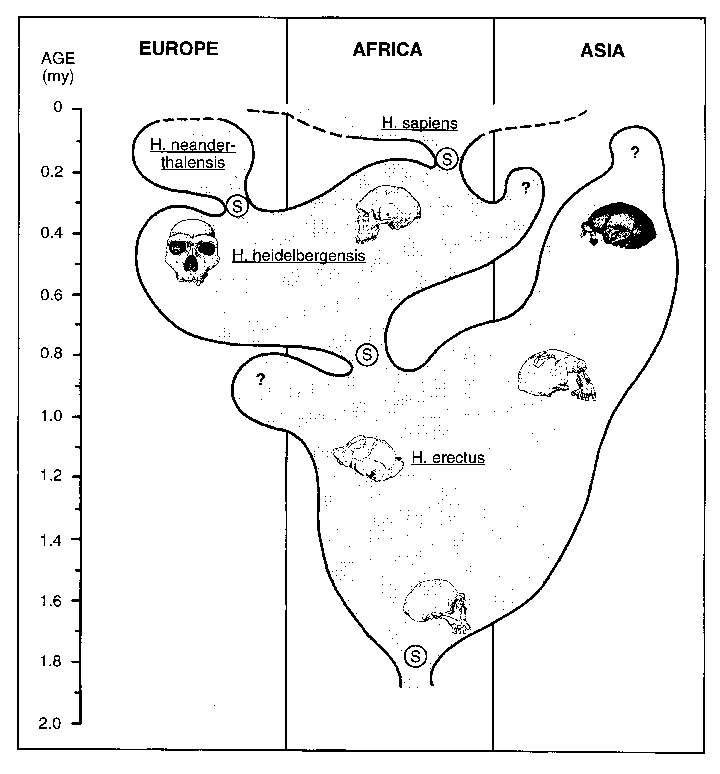 INNOVAZIONE

IN BUONA PARTE GUIDA CONSAPEVOLE E 
   ARTEFICE DELLA PROPRIA EVOLUZIONE
   NON PIÙ TOTALMENTE SCHIAVO DEI CRITERI  
   OPPORTUNISTICI DELLA SELEZIONE 
CAPACE DI PENSARE SE STESSO SEPARATO 
   DAL CERVELLO CHE LO PENSA
CAPACE DI SCEGLIERE CONSAPEVOLMENTE 
   UN SENSO, UNO SCOPO
   PER LA  PROPRIA ESISTENZA
CAPACE DI PROIETTARE LA CONSAPEVOLEZZA
   DI SÉ AL DI LÀ DI OGNI LIMITE 
   SPAZIO-TEMPORALE
Homo sapiens: radici che affondano nel passato

                CASO          CONSAPEVOLEZZA
            NECESSITA’      RESPONSABILITA’
&
Homo sapiens emerge ai nostri occhi esattamente come ogni altra specie obbedendo rigorosamente al comune meccanismo della filetica …
non può spogliarsi della sua componente biologica come ci si spoglia di un cappotto o si trasmette una fiaccola, perché siamo noi il cappotto, siamo noi la fiaccola
più la scienza sonda il passato della nostra umanità, più questa, in quanto specie, mostra di conformarsi alle regole e al ritmo  che hanno  contrassegnato, ancor prima di esso, ogni nuova gemmazione sull’Albero della Vita.                             [TdC]
enzo.lucchetti@unipr.it
Homo sapiens:  LA VITA DIVENUTA COSCIENTE DI SÈ

                CASO          CONSAPEVOLEZZA
            NECESSITA’      RESPONSABILITA’
&
Nella grande partita in corso (l’evoluzione della vita) noi siamo divenuti coscienti di non essere solamente le carte e la posta, ma di essere, nello stesso tempo, anche i giocatori [TdC], di essere coloro che, almeno in parte, determinano quali sono le regole del gioco e perfino decidono a quale gioco giocare. 

L’evoluzione non è più solo una sequenza di eventi biologici, guidati da automatismi biologici e istintivi; essa diventa anche una successione di eventi culturali, progettati da Homo sapiens per raggiungere scopi che egli stesso stabilisce.
enzo.lucchetti@unipr.it
conoscenza e sensibilità, capacità di pensiero e riflessione    
                    
               unico caso in natura di evoluzione 
           guidata dallo stesso soggetto che evolve,

                      
Homo sapiens: 

esce dallo stato di inconsapevole innocenza proprio delle altre forme di vita, abbandona il ruolo passivo di organismo schiavo delle forze naturali che guidano la evoluzione; 
ne diventa soggetto attivo, capace di dare un senso alla propria esistenza, di definirne gli scopi, di decidere in libertà e autonomia, sulla base del proprio giudizio, le azioni che è bene compiere e quelle che è bene evitare, avendo infine il potere di dare ad esse compimento.
enzo.lucchetti@unipr.it
Con la prima scintilla di pensiero apparsa sulla Terra, la Vita ha dato alla luce un potere capace di criticarla, di giudicarla                                             [TdC]
I valori non gli appartenevano, gli erano imposti e lo ponevano e lo possedevano: ora è consapevole di essere lui a possederli, sa che finalmente li può padroneggiare [Monod]
Homo sapiens, unico fra tutti i viventi, possiede la facoltà di poter AGIRE CONSAPEVOLMENTE E LIBERAMENTE, PERSEGUENDO FINI LIBERAMENTE SCELTI ANCHE SE IN CONTRASTO CON LA SELEZIONE.

In grado di esprimere VALUTAZIONI MORALI sul proprio  operato, diventa capace di compiere azioni che non gli recano vantaggi sull’immediato: soprattutto, in nome della acquisita SENSIBILITÀ ETICA, è capace di PROGETTARE e ATTUARE COMPORTAMENTE DI VERO ALTRUISMO
enzo.lucchetti@unipr.it
Con la capacità di PENSIERO CONSAPEVOLE Homo sapiens diventa capace di pensarsi indipendentemente dal cervello col quale pensa; 
un essere vivente che, forse per la prima volta nell’Universo sa proiettare se stesso i limiti spazio-temporali propri della realtà materiale, s’è destato con lo stupendo e terribile dono di

 «VEDERE OLTRE».

Allo stesso tempo Homo sapiens è radicalmente turbato dal fatto di non essere certo e di non sapere se potrà mai essere certo, che vi sia un esito – l’esito favorevole – per questa Evoluzione.                                                                        [TdC]
enzo.lucchetti@unipr.it
Video meliora proboque, deteriora sequor
CASO - NECESSITÀ            CONOSCENZA - LIBERTÀ
nell’Uomo si prolungano a un tempo: la tendenza alla lotta per la vita, con le sue competizioni, il bisogno di nutrirsi, con il desiderio di prendere e di divorare, l’attrazione sessuale e le leggi della riproduzione;, …(TdC)
CONOSCENZA,SENSIBILITA’  
 PENSIERO e  RIFLESSIONE 
 trasformano Homo sapiens in 
 un soggetto etico, capace di valutazioni morali sulle azioni e sui comportamenti propri e degli altri, e sulle loro conseguenze a breve e a lungo tempo rle
L’ESSERE UMANO
CONSAPEVOLE DI POSSEDERE LA CAPACITÀ DI CONTRASTARE L’AZIONE DELLA SELEZIONE, 
ENTRA IN STATO DI PROFONDO CONFLITTO
enzo.lucchetti@unipr.it
I determinismi biologico-istintivi, 
   in quanto fondamentali garanzie per la continuità della vita,
        rimangono in buona parte sempre parziale 







Homo sapiens comprende l’immensa somma di egoismi che, nel lungo percorso evolutivo, la selezione ha confezionato nei suoi antenati e poi caricato sulle sue spalle: 

un fardello originale e originante costituito dalla presenza nel suo corredo genico di geni imposti dalla natura, i quali istintivamente, operano secondo il criterio col quale, da sempre, la selezione agisce e l’evoluzione procede: sfruttare ogni situazione  che, nell’immediato, si riveli utile a dare continuità alla vita.
Ogni essere vivente è al tempo stesso un fossile: egli porta con sé, fin nella struttura microscopica delle sue proteine, le tracce, se 
non le stimmate, della sua ascendenza.      [Monod]
La ricerca spasmodica di vantaggi immediati, individuali o collettivi che siano, rispondente ai criteri che da sempre guidano la selezione naturale e da essa sempre premiata, 
è all’origine di tutte le manifestazioni di aggressività e prepotenze che l’essere umano, pur libero e capace di adottare altre soluzioni, ha perseguito e persegue. 
Essa spiega bene anche lo sfruttamento irresponsabile delle risorse naturali  e pure l’assenza di preoccupazioni per le conseguenze nefaste di alcune attività umane, gli effetti delle quali sono cresciute oggi fino a minacciare il futuro della specie e quello di buona parte del mondo vivente.                         
                                                                          [de Duve]
enzo.lucchetti@unipr.it
In fondo al nostro essere noi sentiamo tutto il peso di potenze oscure, buone o cattive, ricevute una volta per sempre dal Passato. Con altrettanta chiarezza, abbiamo la convinzione che dall’uso più o meno industrioso di queste energie dipenda l’ulteriore progresso dell’onda vitale oltre di noi     [TdC]
Rischio formidabile,
i pericoli del quale esplodono con l’incremento del 
potere acquisito dall’essere umano
Missione esaltante alla quale l’umanità non può sottrarsi, opportunità irrepetibile per l’umanità 
dare concretezza al bello e al buono che abita nel suo cuore e nella sua mente.
enzo.lucchetti@unipr.it
Consapevolezza della presenza di uo stato conflittuale tra:


- il fardello ereditato dai progenitori,
        grazie al quale la vita si è continuata 
	    che mirano a continuare i meccanismi selettivi


– le potenzialità acquisite da Homo sapiens
	 il potere che deriva dalla conoscenza
            valori morali e responabilità
enzo.lucchetti@unipr.it
Come figli divenuti adulti, che lasciano l’idilliaca casa del padre e l’incosciente innocenza di chi ancora non ha dovuto assumersi responsabilità, e danno corso ad esistenze cui loro stessi  hanno l’onore e l’onere di dare un senso e una direzione, 

accompagnati dal padre che elargisci consigli 
preoccupato perché grande sarà il sudore e la fatica la fatica necessaria e incerto rimane l’esito dell’impresa,

ma pure compiaciuto perché i figli sono divenuti adulti, simili a lui nella capacità di conoscere e di valutare con giudizio

Avviamoci alla rande sfida, culturale, spirituale educativa che attende alla quale siamo di fronte
enzo.lucchetti@unipr.it
Considerate la vostra semenza:
    fatti non foste a viver come bruti, 
       ma per seguir virtute e conoscenza
Egli ha la responsabilità –verso la sua coscienza, verso i suoi simili, verso gli altri viventi, verso la Casa comune- di riconoscere e valorizzare la propria dignità e le capacità ricevute. 

Non fuggire, non sottrarsi, non avere paura, né tanto meno nascondersi dietro la stupida scusa di definirsi imperfetto o peccatore: l’errore più grande è lasciare, come il servo timoroso della parabola, che le capacità delle quali è dotato si dissolvano senza dare frutti.
enzo.lucchetti@unipr.it
GLI ESSERI UMANI, 
capaci di degradarsi fino all’estremo, 

possono anche superarsi, ritornare a scegliere il bene e rigenerarsi, al di là di qualsiasi condizionamento psicologico e sociale che venga loro imposto. 

Sono capaci di guardare a sé stessi con onestà, di far emergere il proprio disgusto e di intraprendere nuove strade verso la vera libertà. 

Non esistono sistemi che annullino completamente l’apertura al bene, alla verità e alla bellezza, né la capacità di reagire, che Dio continua ad incoraggiare dal profondo dei nostri cuori.
Ad ogni persona di questo mondo chiedo di non dimenticare questa sua dignità, che nessuno ha diritto di toglierle.
[205]
enzo.lucchetti@unipr.it
LETTURE
(un pò di tutto, per tempo e per idee)
Christian de Duve - Genetica del peccato originale. Il peso del passato sul futuro della vita. Raffaello Cortina Editore 2010 
Jacques Monod - Il caso e la necessità. Saggio sulla filosofia naturale della biologia contemporanea. EST Mondadori 1970
Pierre Teilhard de Chardin - Il fenomeno umano. Queriniana 2004 
Michael Tomasello -  Altruisti nati. Perché cooperiamo fin da piccoli. Bollati Boringhieri 2017
Guido Tonelli Genesi. Il grande raccono delle origini. Feltrinelli  2019 
Orlando Franceschelli - Dio e Darwin. Natura e uomo, tre evoluzione e creazione.  Donzelli editore. 2005 
Alister McGrath - Dio e l’evoluzione, La discussione attuale. Rubbettino ed. 2006 
Francesco -  In Principio. I racconti della creazione letti dal Papa. Castelvecchi 2017
Ludovico Galleni (2016) Verso la noosfera. Dall’Universo ordinato alla Terra da costruire. San Paolo
John Shelby Spong, Maria Lopez Vigil, Roger Lenaers, José Maria Vigil (2016) Oltre le religioni. Una nuova epoca per la spiritualità umana. Gabrielli ed.
Telmo Pievani (2013) Anatomia di una rivoluzione. La logica della scoperta scientifica di Darwin.  Mimesis epistemologia
José Arregi, Leonardo Boff, Ivone Gebara, Manuel Gonzalo, José Maria Vigil (2018) Il cosmo come rivelazione. Una nuova storia sacra per l’umanità. Gabrielli ed.
Jacques Arnoud (2000) La teologia dopo Darwin. Elementi per na teologia della creazione in una prospettiva evoluzionista.
Marco Bersanelli, Mario Gargantini (2003) Solo lo stupore conosce. L’avventura della ricerca scientifica. Rizzoli